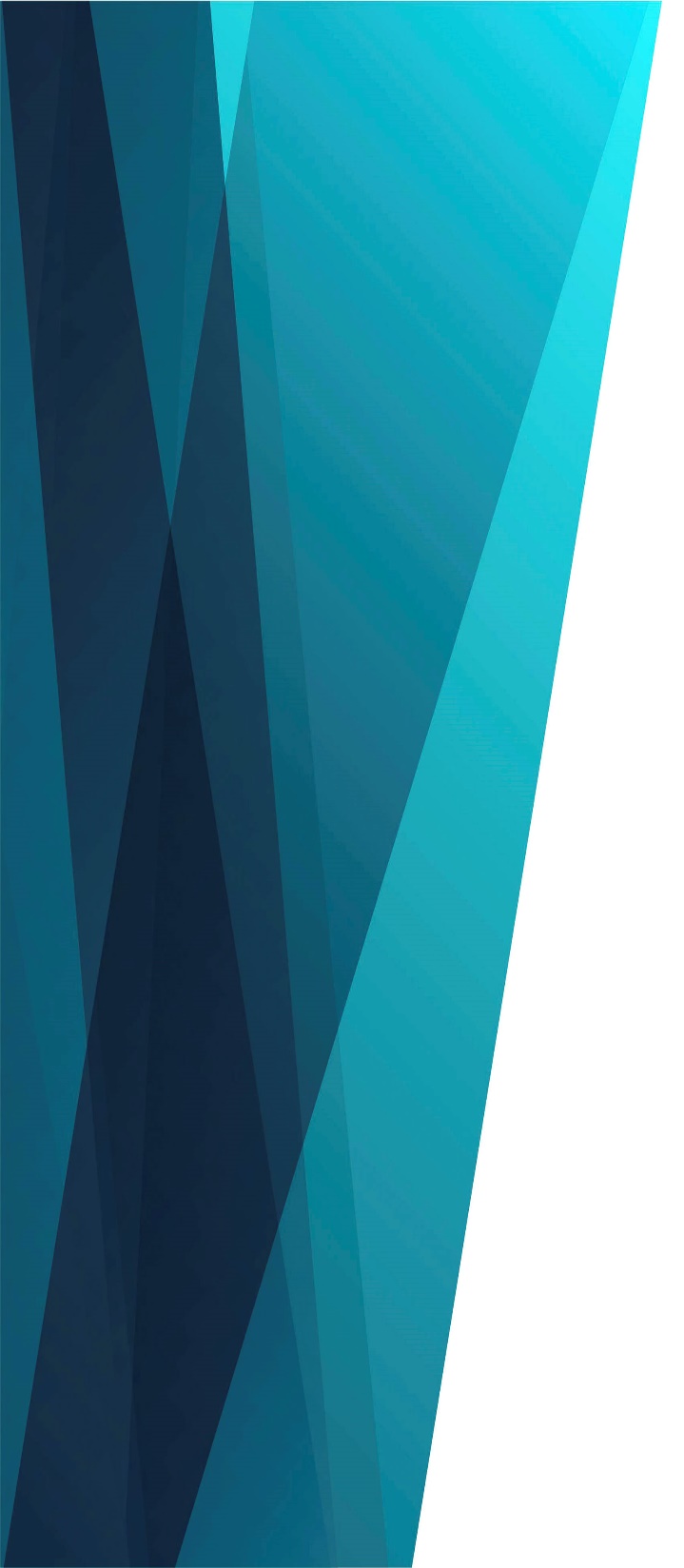 Есть жизнь и во взгляде на крест Христов
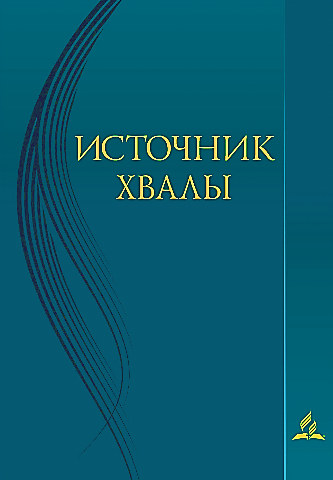 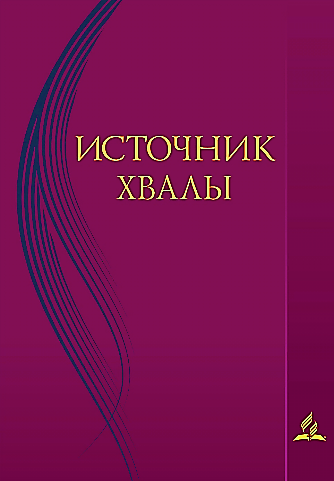 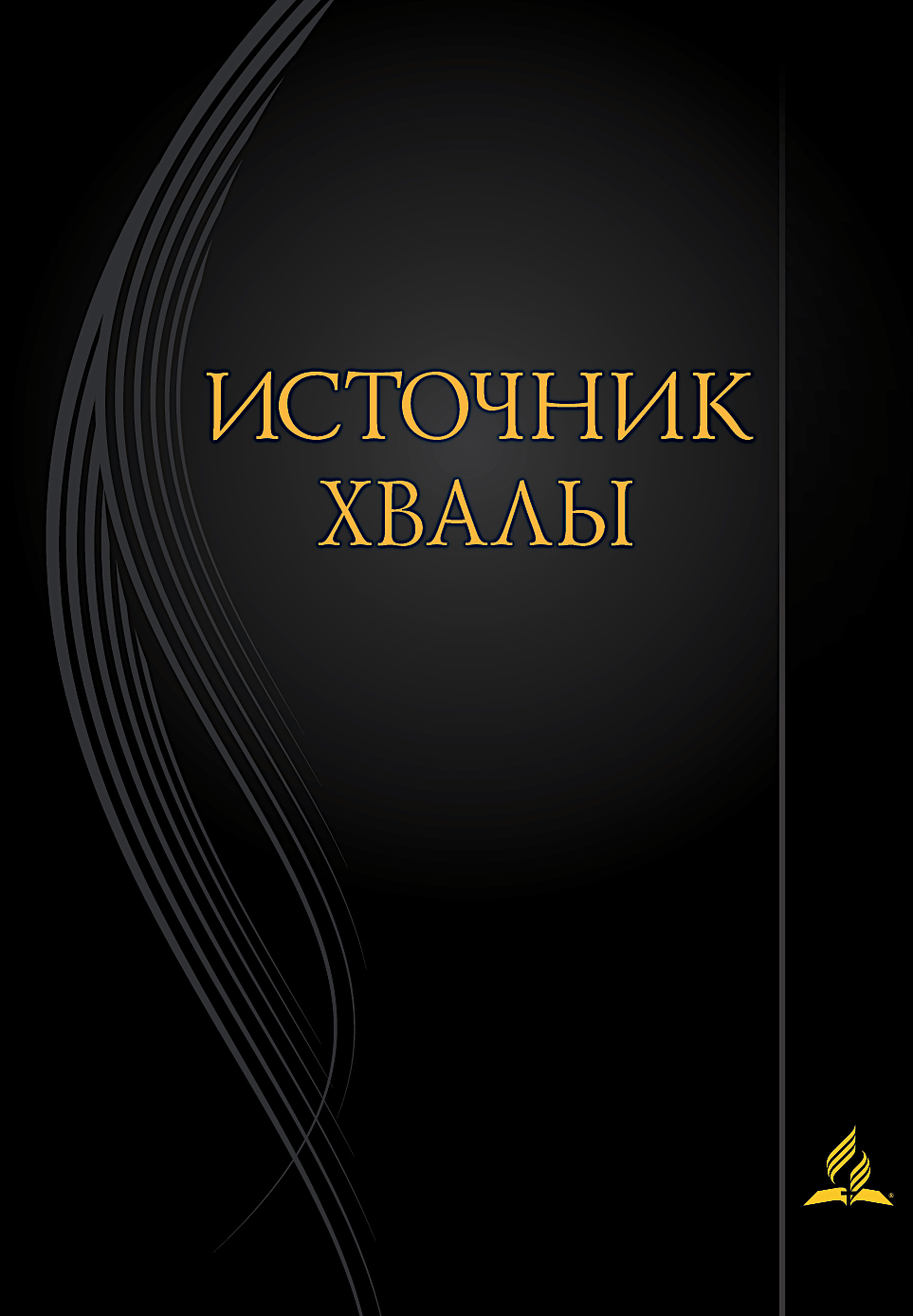 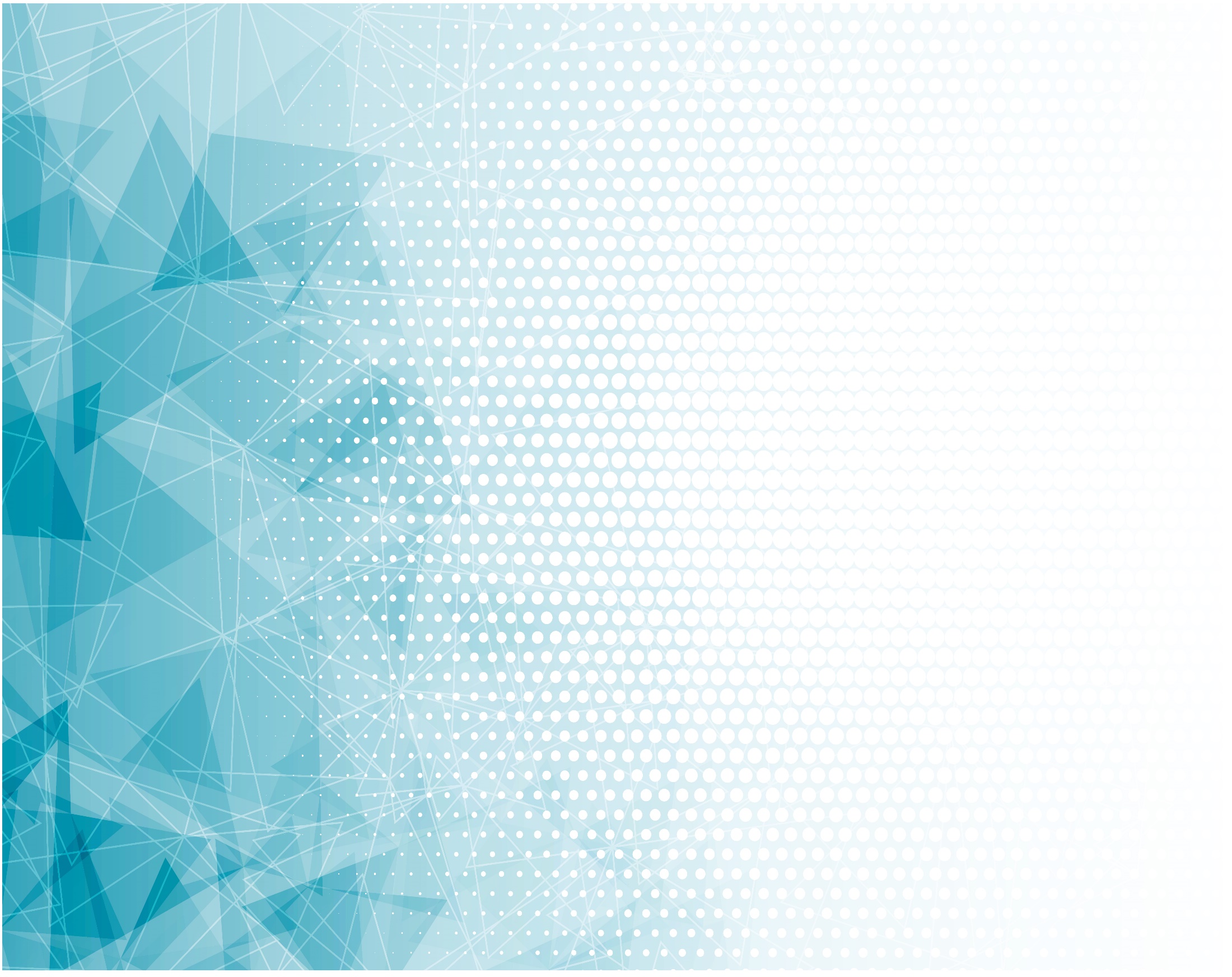 Есть жизнь и во взгляде	На крест Христов,
Там лишь прощенье
	Всех грехов,
Всё, что земное,	Сотлеет в прах,
Но крест даст сокровище 
	В небесах.
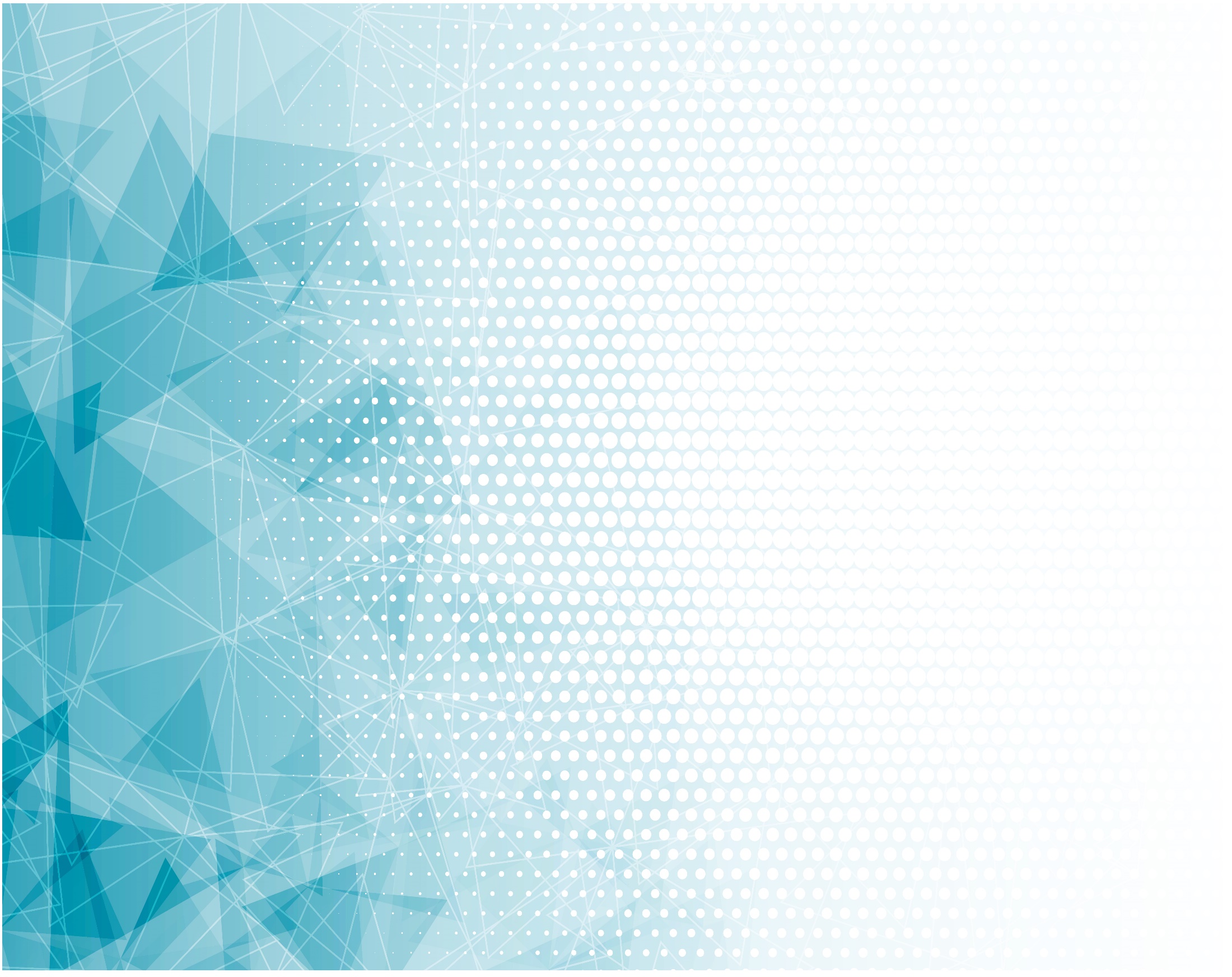 Припев:
Взглянь на крест, 
	Взглянь на крест
Голгофский крест,
	Голгофский крест
В нём одном	В нём одном
Вся жизнь твоя;	Вся жизнь твоя
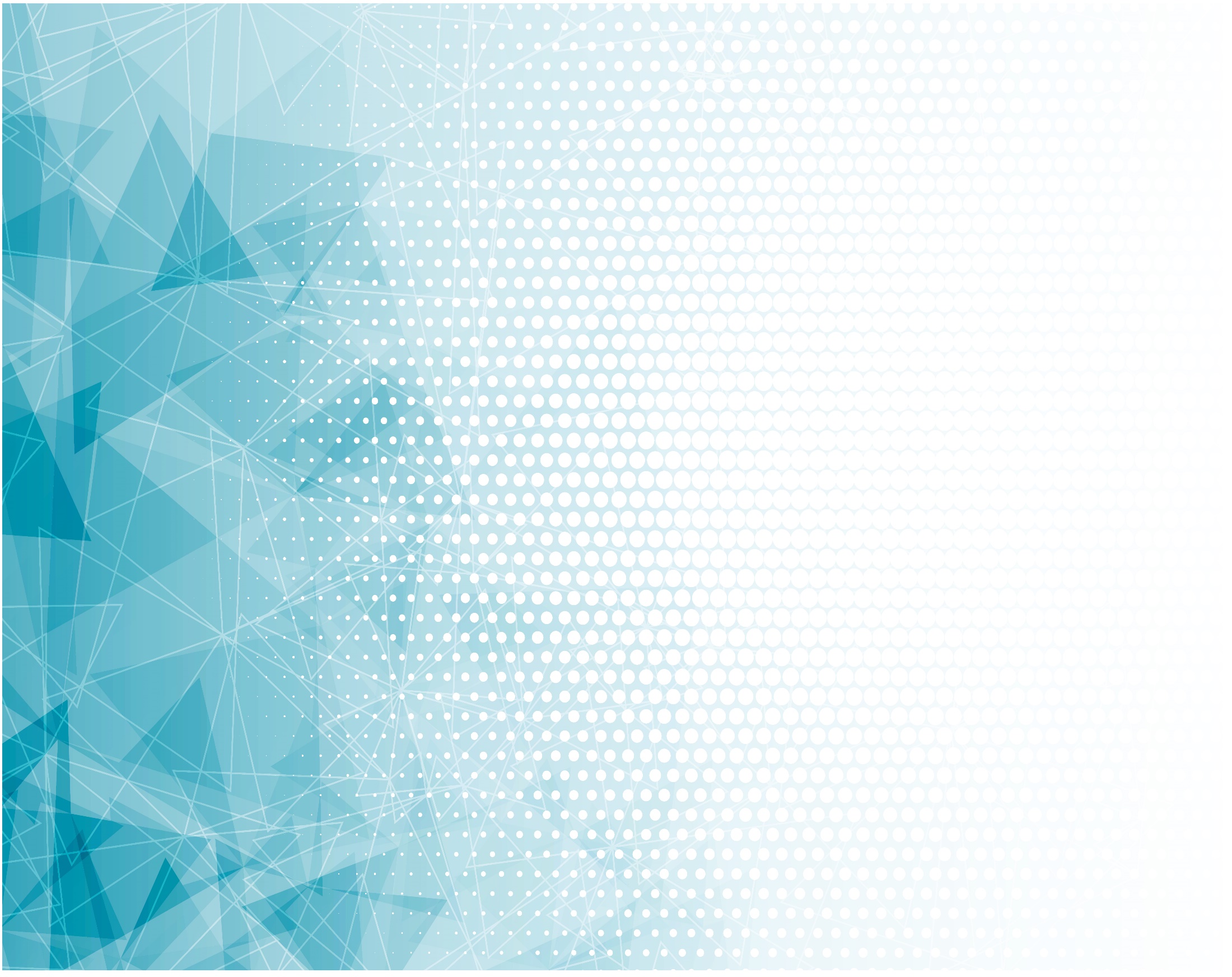 Припев:
В нём спасение	В нём спасение 
Для всех, 	Для всех
Взглянь на крест, Взглянь на крест	Голгофский крестГолгофский крест.
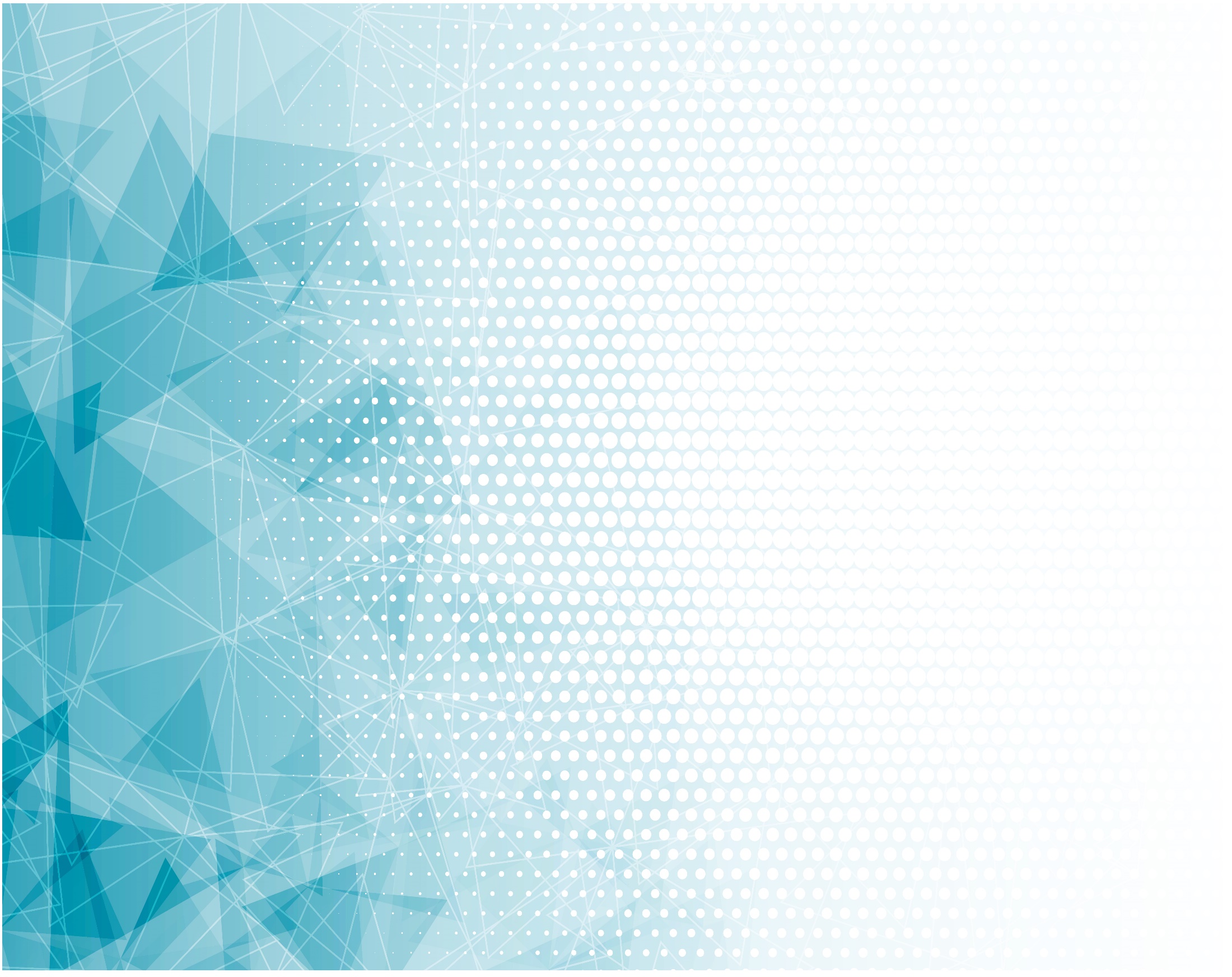 Христос, хоть страдая
	И на кресте,
Нежно зовёт:
	«Приди ко Мне!
Всякий, кто с верой 
	Ко Мне придёт,
Спасенье от гибели 
	Обретёт».
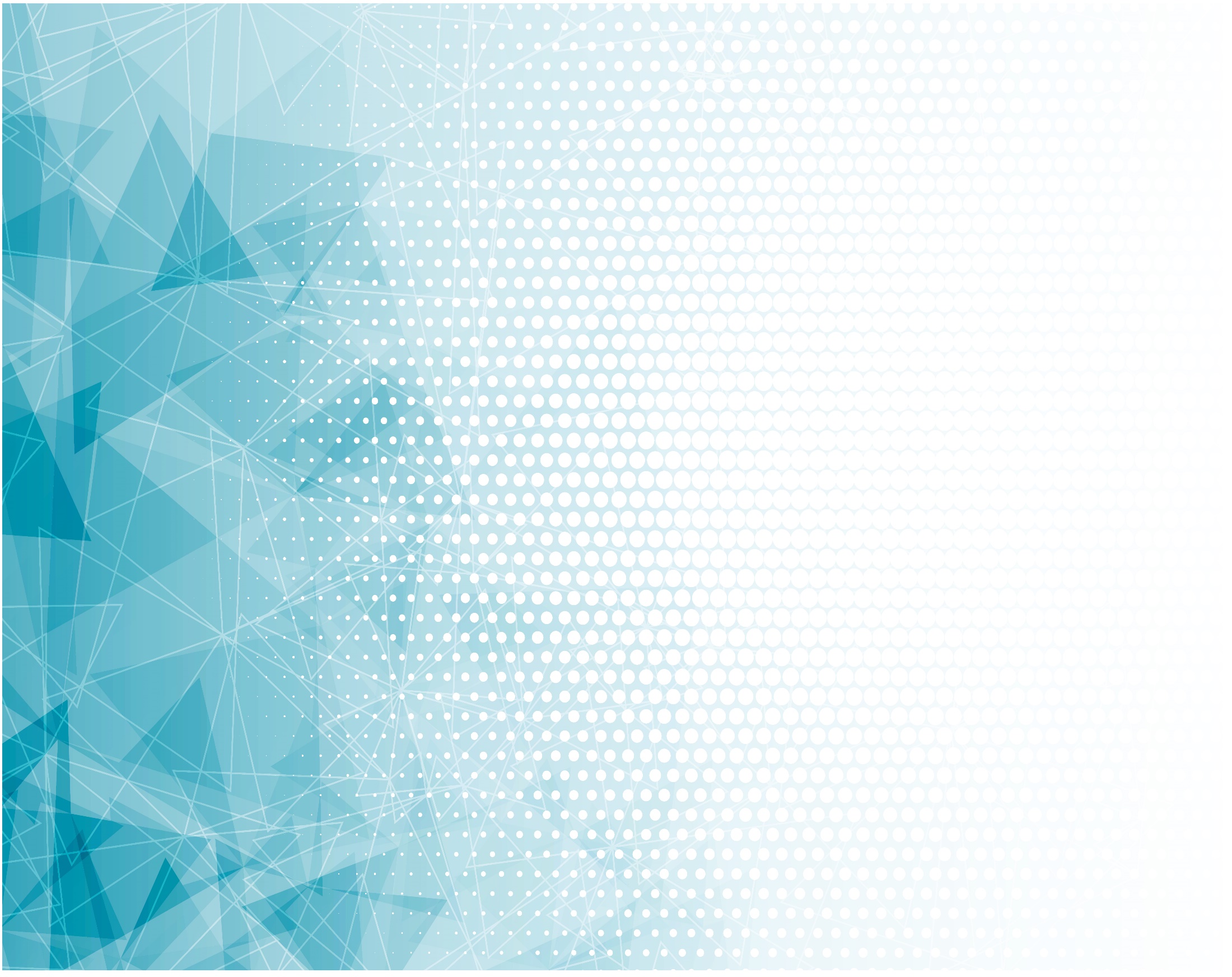 Припев:
Взглянь на крест, 
	Взглянь на крест
Голгофский крест,
	Голгофский крест
В нём одном	В нём одном
Вся жизнь твоя;	Вся жизнь твоя
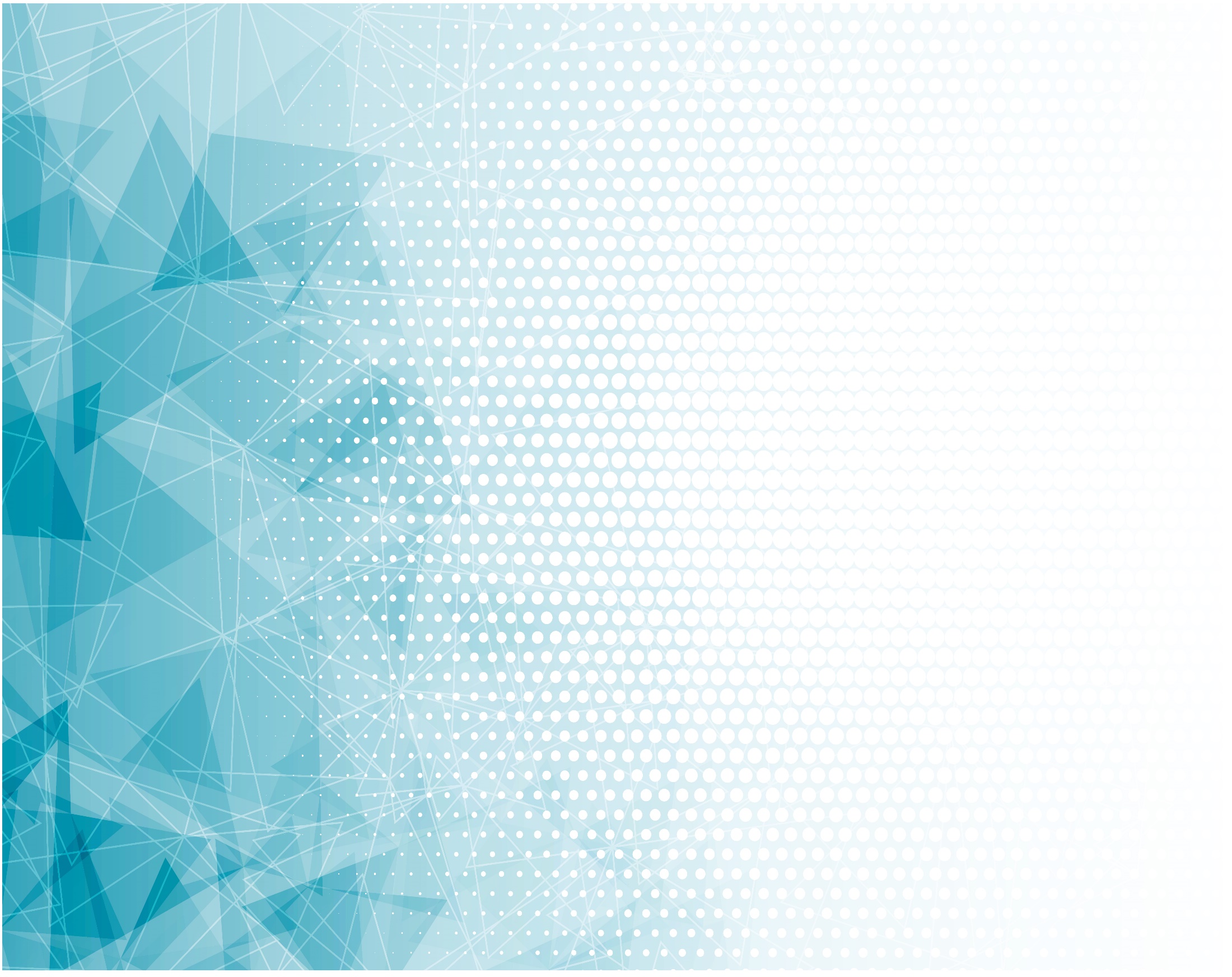 Припев:
В нём спасение	В нём спасение 
Для всех, 	Для всех
Взглянь на крест, Взглянь на крест	Голгофский крестГолгофский крест.
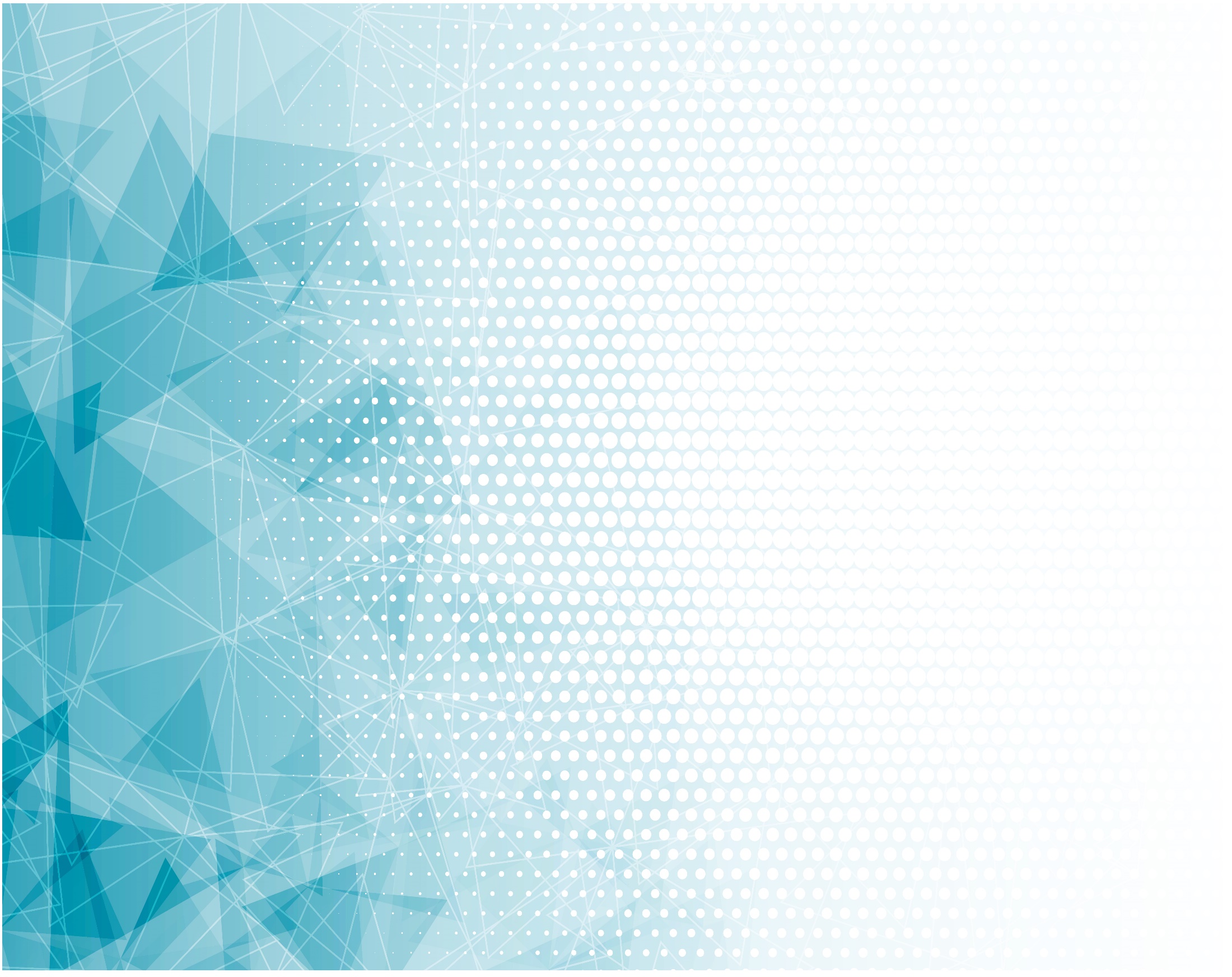 Когда всё затмит 
	Искушений мрак
И ополчится жизни враг,
	То не забудьте 
На крест взглянуть –
И тотчас светлей станет 	Мрачный путь.
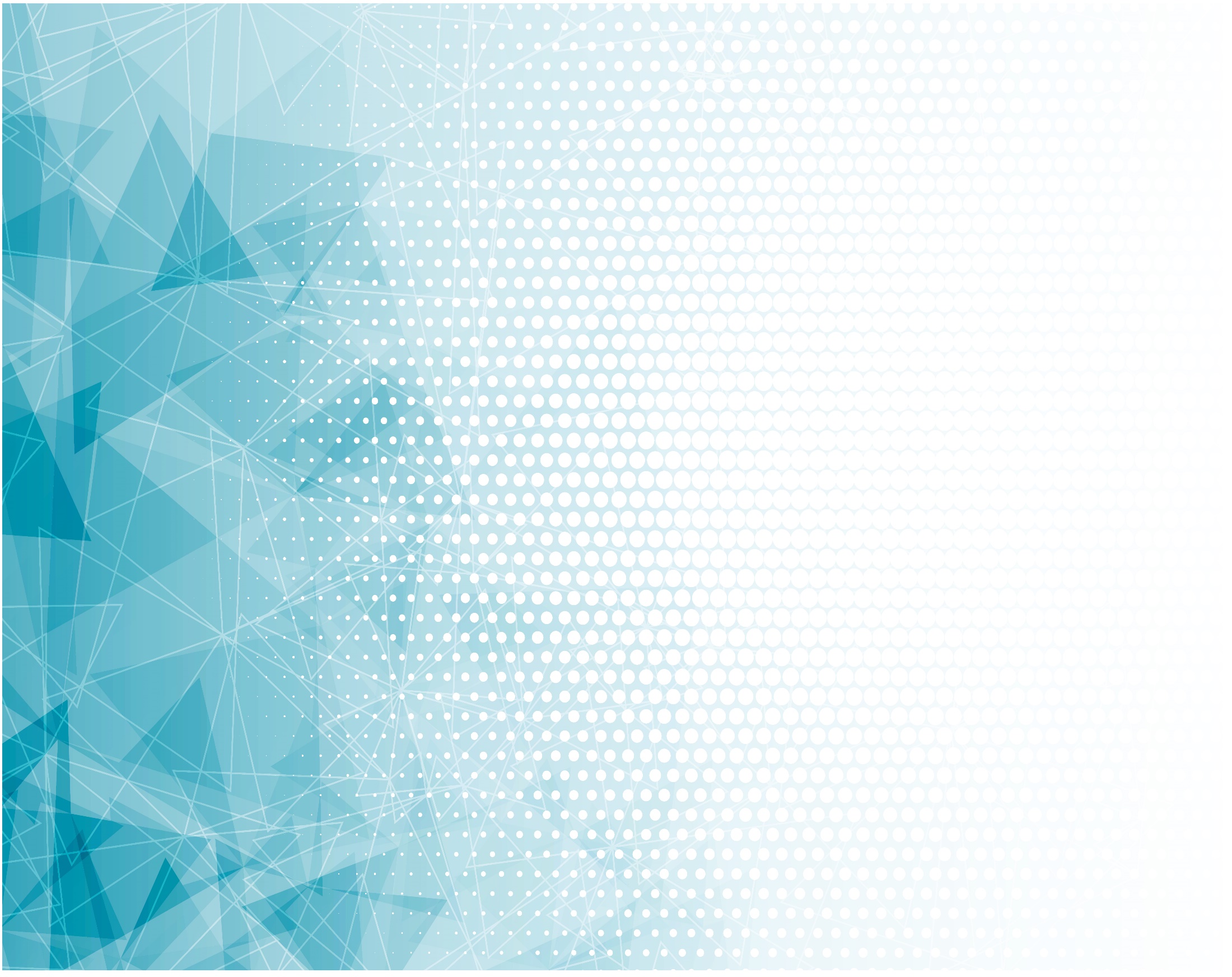 Припев:
Взглянь на крест, 
	Взглянь на крест
Голгофский крест,
	Голгофский крест
В нём одном	В нём одном
Вся жизнь твоя;	Вся жизнь твоя
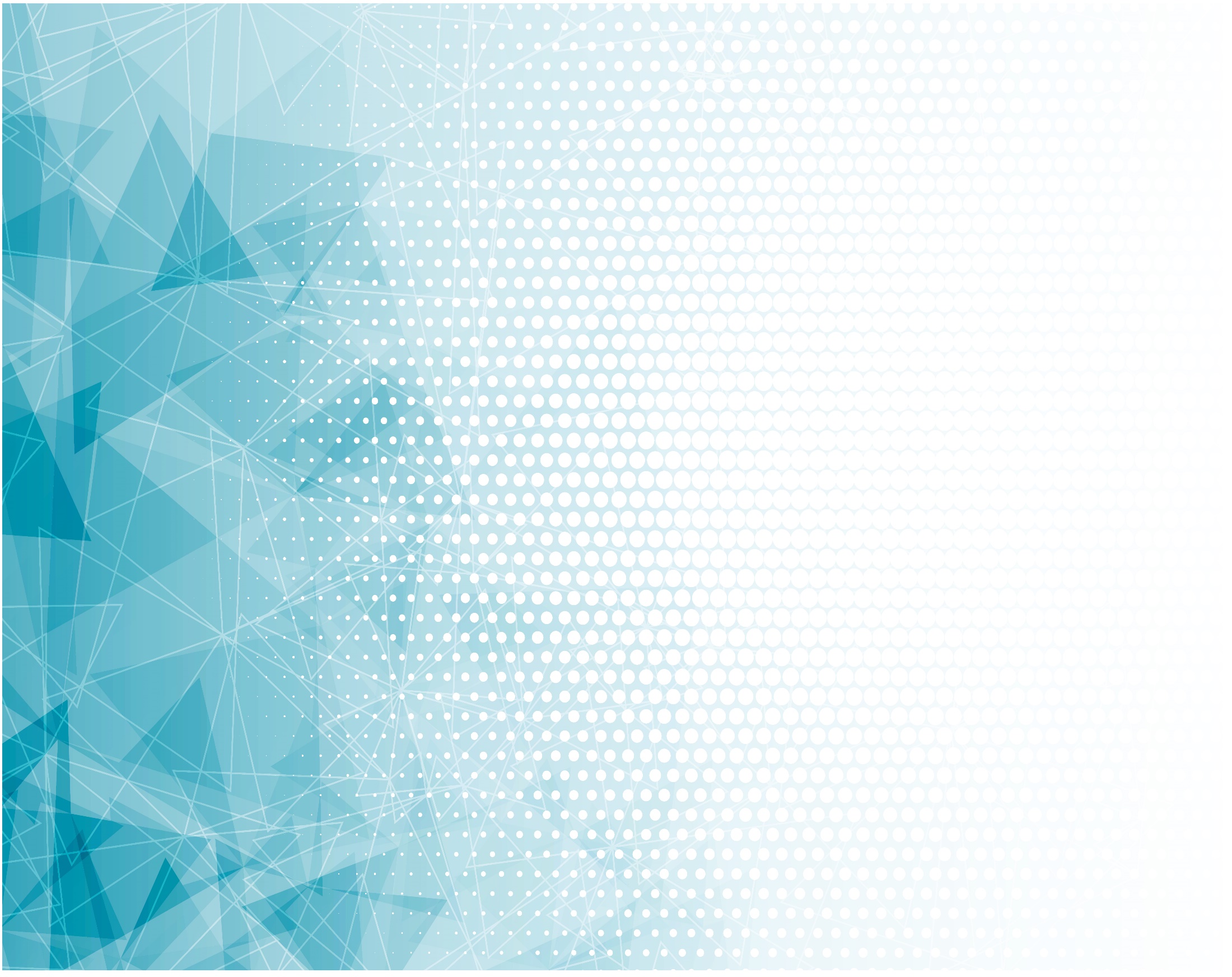 Припев:
В нём спасение	В нём спасение 
Для всех, 	Для всех
Взглянь на крест, Взглянь на крест	Голгофский крестГолгофский крест.